How Affirma Helps Financial Institutions
The financial industry is constantly evolving, and it can be difficult for banks, credit unions, mortgage companies, and other financial institutions to keep up with not only the latest technology and workplace operating needs, but also customer demands and digital automation.
Affirma Can Help.
We Provide Digital and Technology Solutions That Deliver Results. 

Affirma has been successfully partnering with financial companies for nearly twenty years on many custom technology and digital marketing solutions to increase efficiency and fill the gaps for needed services. We know some of the major challenges in the financial industry are:
Keeping up with regulations
Rapid technology advancement
Security and eliminating data breaches
Increasing customer demands
Our full bench of experts is here to help with any project need to provide the latest technology tools, platforms, and digital solutions to not only enhance your operational efficiency, but also solve your pain points. We take the time to learn about your goals, understand your business, and strategize the best solutions to help your team. move faster.

We can help you increase workplace efficiency so your teams can focus on what matters most—whether that’s improving member experiences, increasing profitability, or growing your organization.
Why Should Financial Companies Work With Affirma?
Our financial industry services allow you to shape and create technology, business, and digital marketing solutions to meet your specific needs. We care deeply about our clients’ experience and know that having the right technologies and resources in place is crucial to execute deliverables and keep up with a constantly evolving marketplace.  

Here are top reasons to work with us:
Secure platforms and tools
Increase workplace productivity
Improve member experiences
Streamline operations
Our Satisfied Customers:
Our consulting experts can deliver seamless business solutions, no matter your need. Happy employees, cost savings, marketing strategy, and business growth are just a few examples of the value our financial industry clients gain from our partnership.
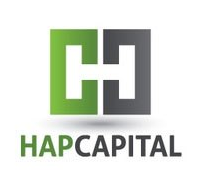 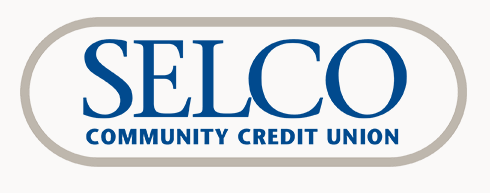 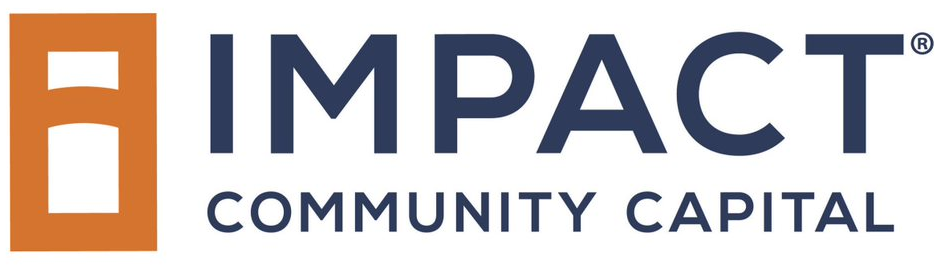 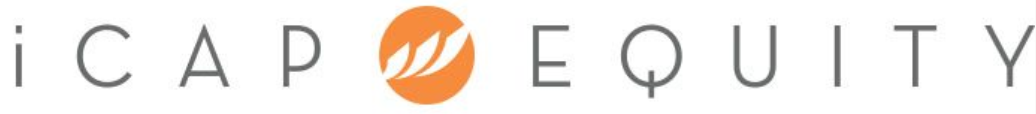 Services We Provide
Technology
Digital Marketing
Design Services
CRM
ERP & Line of Business 
Applications 
Content Management Systems 
Web & Mobile Applications 
Systems Integration
Marketing Automation 
Campaign Execution 
Copywriting 
SEM, SEO, PPC, Social Media
User Experience Design 
Visual Design 
Rapid Prototyping 
Journey Mapping
Salesforce 
Dynamics CRM 
HubSpot
Portals & Collaboration
IT Infrastructure
BPO
Business Intelligence
Reporting & Analytics 
Data Visualization 
Data Warehousing 
Big Data
Office 365 
Azure & AWS 
MMD, Exchange, Active Directory 
System Center
Business Process Outsourcing  
Managed Teams 
Program Management 
Staff Augmentation
SharePoint 
Document Management 
Business Process Automation 
Corporate Communications
19
550+
98%
Years in Business
Employees Globally
Client Satisfaction
Our mission is to become the best at applying solutions and services to positively impact people.
How Our Solutions Help
Affirma offers award-winning, full-service technology consultancy and we focus on delivering true, measurable business value to our clients. We give financial companies the power to automate, connect, and simplify organization solutions to run efficiently anywhere, anytime, and under any circumstances.  
With an industry-leading 98 percent customer satisfaction rating across more than 1500 projects, Affirma is dedicated to delivering dependable and reliable digital, business and technology solutions that exceed your expectations — and it shows. 
Get in touch today to schedule your free consultation.
Contact
affirmaconsulting.com
425-880-9985
info@affirmaconsulting.com